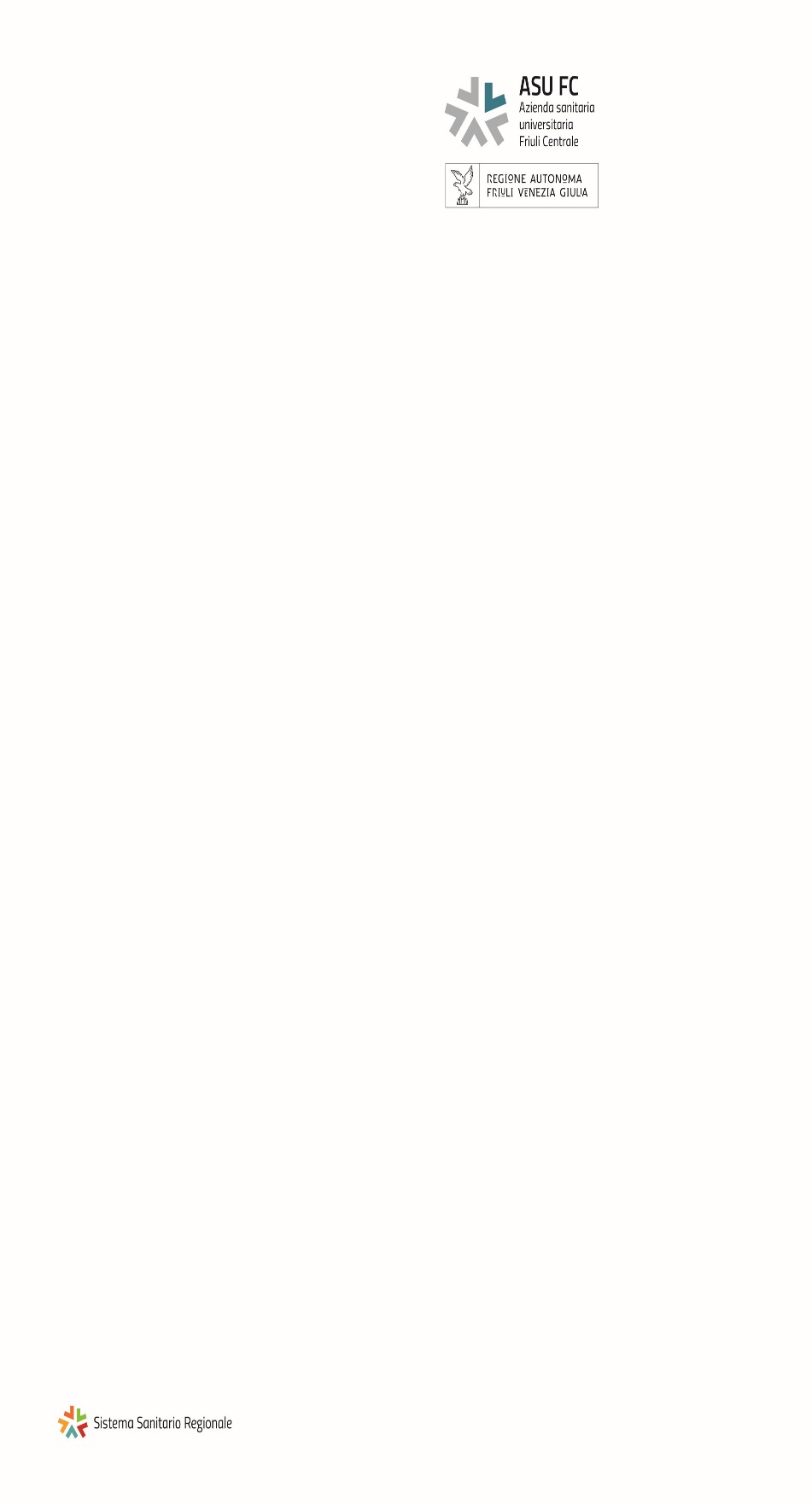 Tolmezzo, 26.04.2021
2020
prima ondata di contagio e periodo del lockdown (febbraio-fine maggio 2020) e chiusura servizi ai sensi della Nota della Regione 134/P del 11.03.2020;
costruzione di interventi alternativi (in presenza e a distanza) ai centri diurni ai sensi dell’art. 48 del Dlgs 18/20 e s.m.i, in funzione della scheda di valutazione allegata alla comunicazione della Regione del 30.03.2020.
fine del lockdown e ripresa delle attività (fine maggio - ad oggi).
Progetti alternativi (servizi semiresidenziali)
Trasferito temporaneamente CSRE di Esemon c/o CSRE di Tolmezzo => esteso servizio su 6 gg/settimana (offerta media di 4 gg/persona)
FATTORIA SOCIALE BOSCO di MUSEIS: 3 ospiti in diurno di cui 2 (anche) residenti in fattoria (a cui è stato garantito il diurnato) e 1 in CA di Esemon.
ALL’INTERNO DEI SERVIZI DIURNI:

Attività ridimensionante (frequenze contingentate) e ridotte (minor numero di alternative) causa: 
misure anticovid (e relativi protocolli);
Decreto 498 del 20.05.2020 di ASUFC => riavvio dei servizi semiresidenziali, nonché ridefinizione di tutti i progetti personalizzati, secondo Determina 392 del 15.04.2020 di ASUFC:

a) valutazione bisogni;

b) definizione dei piani di intervento;

c) approvazione dei piani da parte del RSPP;

d) definizione degli interventi personalizzati e sottoscrizione del Piano Individualizzato da parte dei familiari/legali rappresentanti/PCD.
N° giorni apertura servizi Terzo Settore
N° giorni apertura servizi esternalizzati
DATI COVID
al 31.03.2021
EX ASS3
85 pcd positive (di cui 57 residenti in struttura e 28 afferenti ai servizi diurni) => 42 pcd territorio Della Carnia (di cui 32 residenti e 10 diurni)
5 pcd ricoverate, di cui 3 afferenti al territorio della Carnia (no decessi)
12 interruzioni di servizio di cui 5 in Carnia (tutti i servizi diurni a gestione diretta e convenzionati!)

TUTTAVIA

NO dimissioni dai servizi diurni (1 conversione da semiresidenziale a residenziale, in fieri e 1 inserimento ex novo c/o il CSRE di Tolmezzo a luglio 2020).
NECESSITA’ DI RIPENSARE PROGETTUALITA’ ED INTERVENTI
Bisogni ed aspettative diverse da parte delle persone con disabilità e delle loro famiglie;
Incremento dell’aspettativa di vita => invecchiamento delle PCD;
Complessità clinico funzionali correlate a problematiche comportamentali;
Incremento di bisogni SOCIOSANITARI (a cui le strutture SOCIOASISTENZIALI non possono far fronte) della popolazione «anziana»
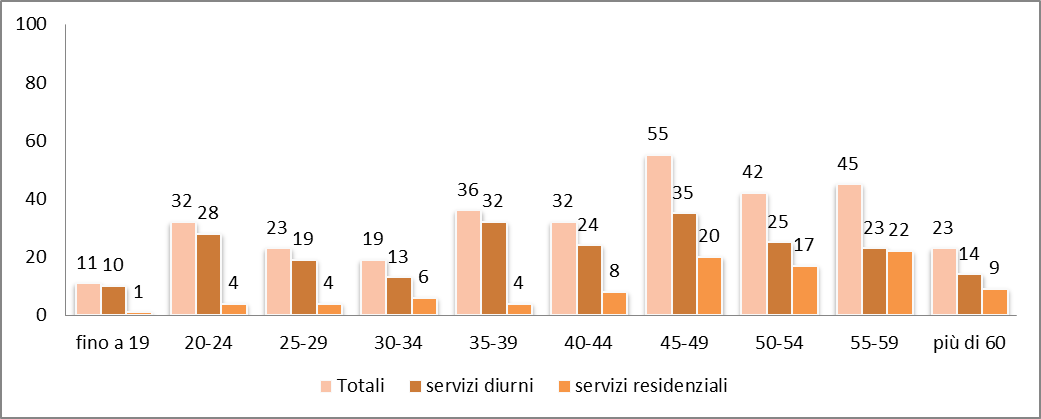 Distribuzione in base all’età (età media = 43.01 anni)
ALL’INTERNO DELLE RESIDENZE:
Inaccessibilità (precauzionale) delle Comunità Alloggio => riorganizzazione dei servizi residenziali (attività educativa complementare ad attività assistenziale).
Tutte le pcd con progetti misti (diurno in contesto diverso dalla residenza) sono rimaste in CA (x dettagli numerici si veda slide su progetti alternativi)
ASPETTI GESTIONALI NEL 2020-2021


Attivazione n° 2 lotti Appalto Servizio Trasporti (ottobre 2020 - San Daniele e Codroipo - e febbraio 2021 - Carnia e Gemonese);


Accordi di rinegoziazione dei contratti con tutti i soggetti gestori (appalto e strutture convenzionate).
PROSPETTIVE E SVILUPPI 2021DGR 1134 DEL 24.07.2020Linee guida per la sperimentazione di percorsi innovativi nel sistema regionale dei servizi per le persone con disabilità. Art. 20-bis della legge regionale 41/1996
Necessità di investire su:
elaborazione di progetti di vita «FLESSIBILI» il cui obiettivo è l’inclusione sociale;
tema delle TRANSIZIONI – ABITARE – VITA INDIPENDENTE – «Dopo di Noi»;
attenzione al sistema di presa in carico («presa in carico integrata» => lavoro con il territorio);
sistemi di valutazione multidimensionali (proposta Q-VAD)
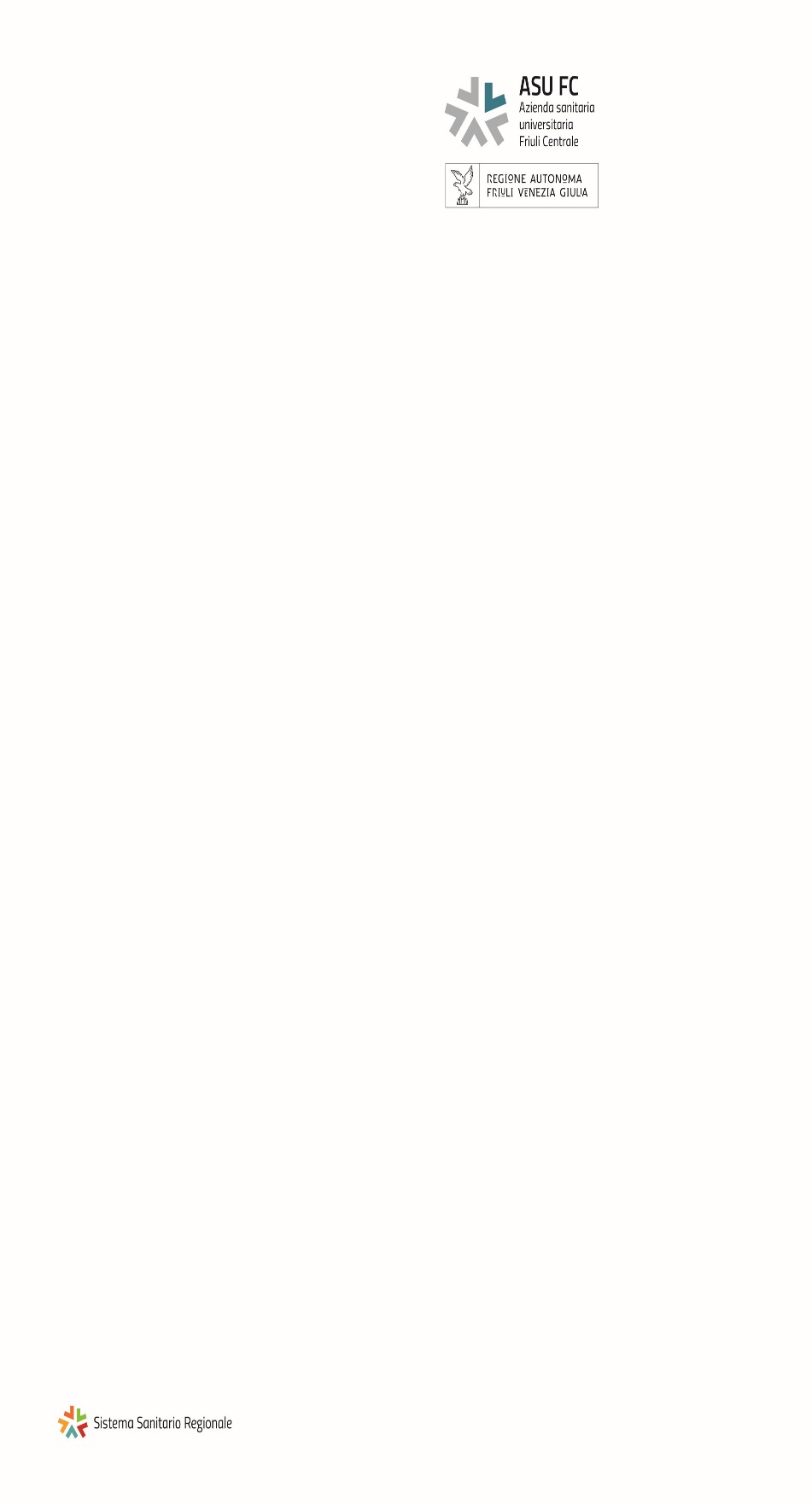 Bilancio  Strutture e Servizi per la disabilità
Nuovo contesto a seguito della Riforma:
Bilancio unico per l’intero territorio ex AAS3 e ex ASUID con finanziamenti regionali unici su tutto il territorio. Riparto del contributo a CONSUNTIVO in base alla spesa sostenuta dai vari territori tenendo conto anche che l’ex AAS3 incassa direttamente la compartecipazione dell’utenza (Udine no)
Modalità di compartecipazione dei Comuni alla spesa:
-ex AAS3 solo popolazione residente
-ex ASUIUD popolazione + utenza inserita
ELEMENTI SIGNIFICATIVI ANNO 2020
A decorrere dall’esercizio 2020 la Regione ha finanziato sulla base della popolazione residente nella fascia 16/65 anni senza considerare il numero delle persone disabili prese in carico. Il maggior contributo, dovuto  soprattutto al numero di abitanti dell’udinese è un CONTRIBUTO STABILE NEL TEMPO indipendentemente dal numero degli utenti.

Il Consuntivo 2020 chiuderà con un «residuo positivo»,  dovuto alla chiusura temporanea di alcuni servizi e alla mancata attivazione di nuove progettualità, che verrà riportato al 2021 (lasciando così inalterata la quota di compartecipazione dei Comuni 2021 nonostante l’aumento dei costi)
PREVISIONE 2021
SCHEMA DI BILANCIO COMPLESSIVO INSERITO NEL PAL 2021
RELATIVO AI TERRITORIO EX AAS3 E AX ASUIUD

ELEMENTI SIGNIFICATIVI:
-  nuova gara dei trasporti  (un lotto da ottobre 2020, un altro da gennaio 2021)
ridefinizione rapporti/tariffe col Terzo settore (unici tra i due territori) presumibilmente da metà 2021
nuova gara per i progetti «Dopo di noi» da maggio 2021

DA ELABORARE nuova  «delega unica» ex AAS3 e ex ASUIUD
Bilancio preventivo 2020 e 2021 - ENTRATE
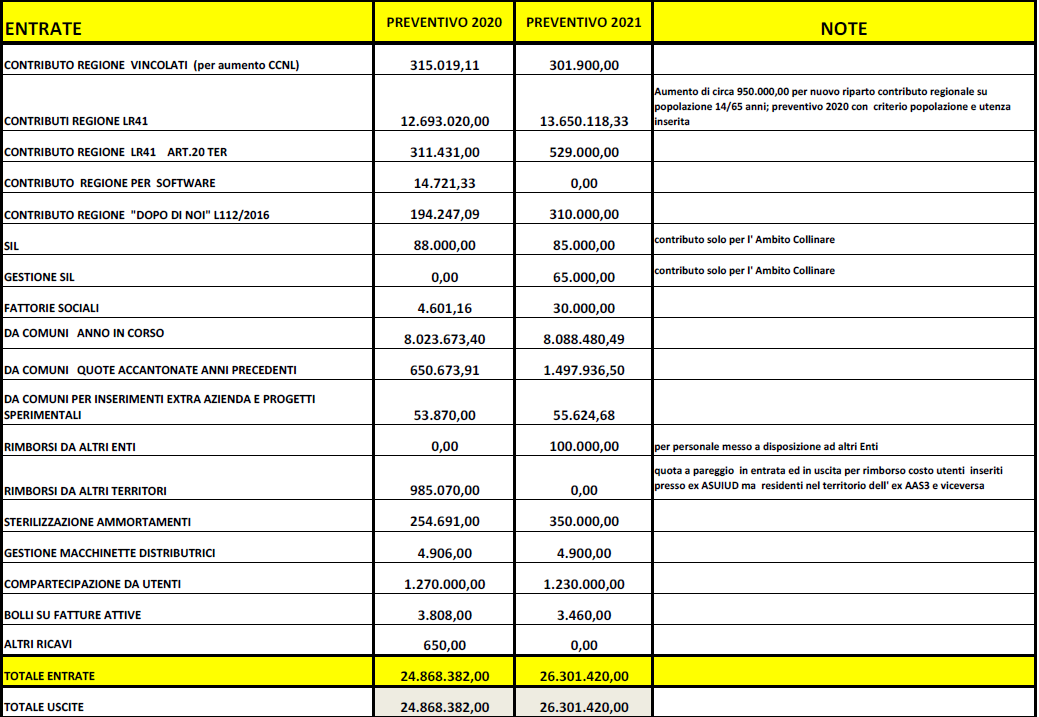 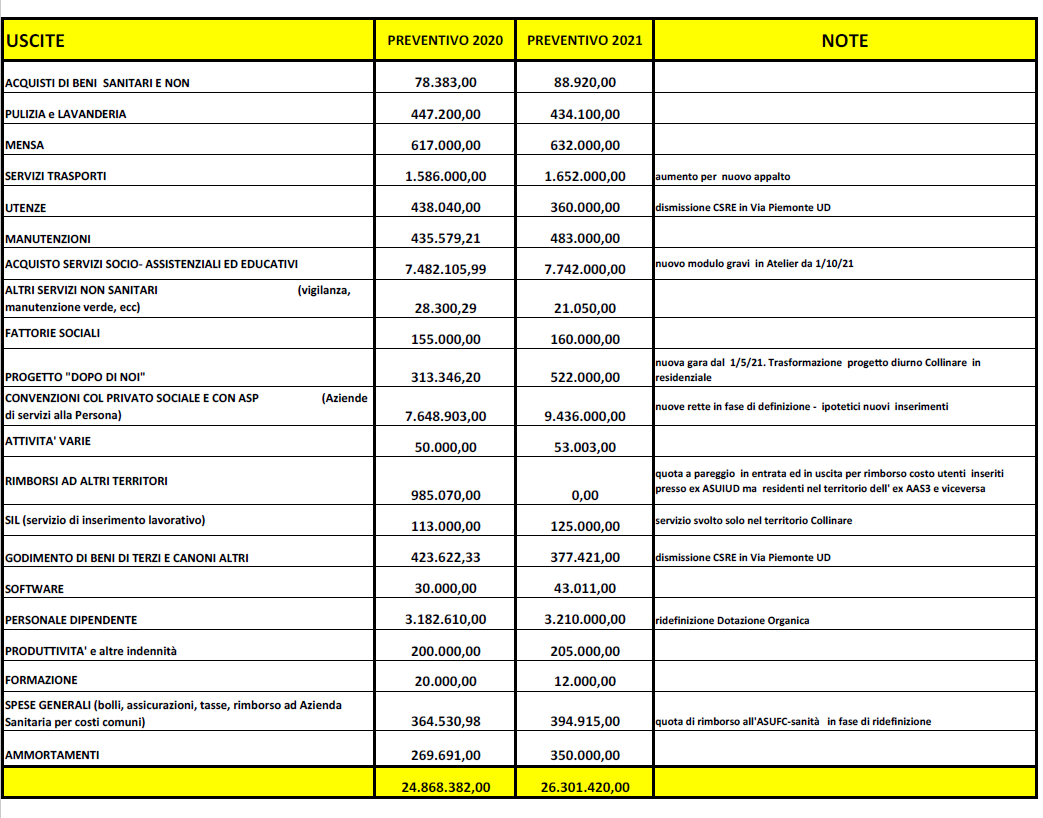 Dettaglio voci di spesa per singoli territori
(le differenze aritmetiche dipendono dal fatto che alcuni costi sono sostenuti da altre zone territorali)